Fitness systém založený na IoT
Bc. Viktor Pristaš

Vedúci práce: RNDr. František Galčík, PhD
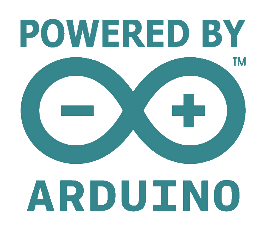 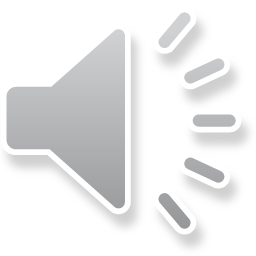 Úloha fitness trénera
counter++
Vyberie cviky
Dozerá na správnu techniku
Motivuje cvičiaceho
...
Zaznamenáva počet opakovaní a hmotnosť ktorou sa cvičilo
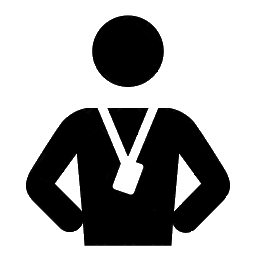 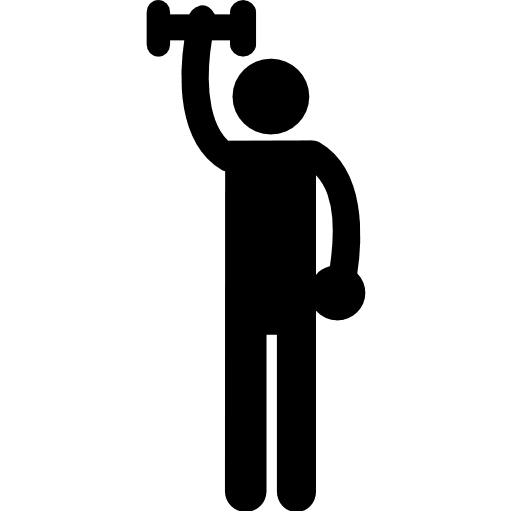 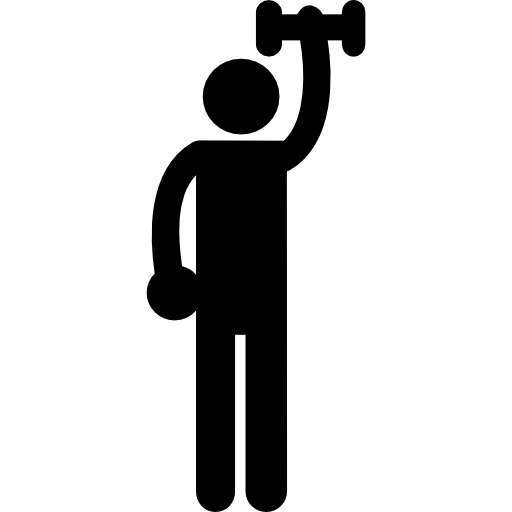 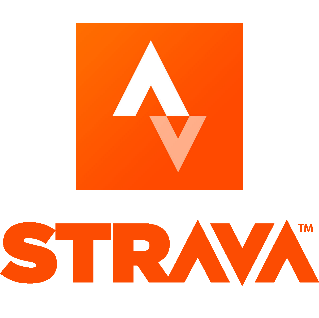 Nahradenie trénera niečím chytrejším
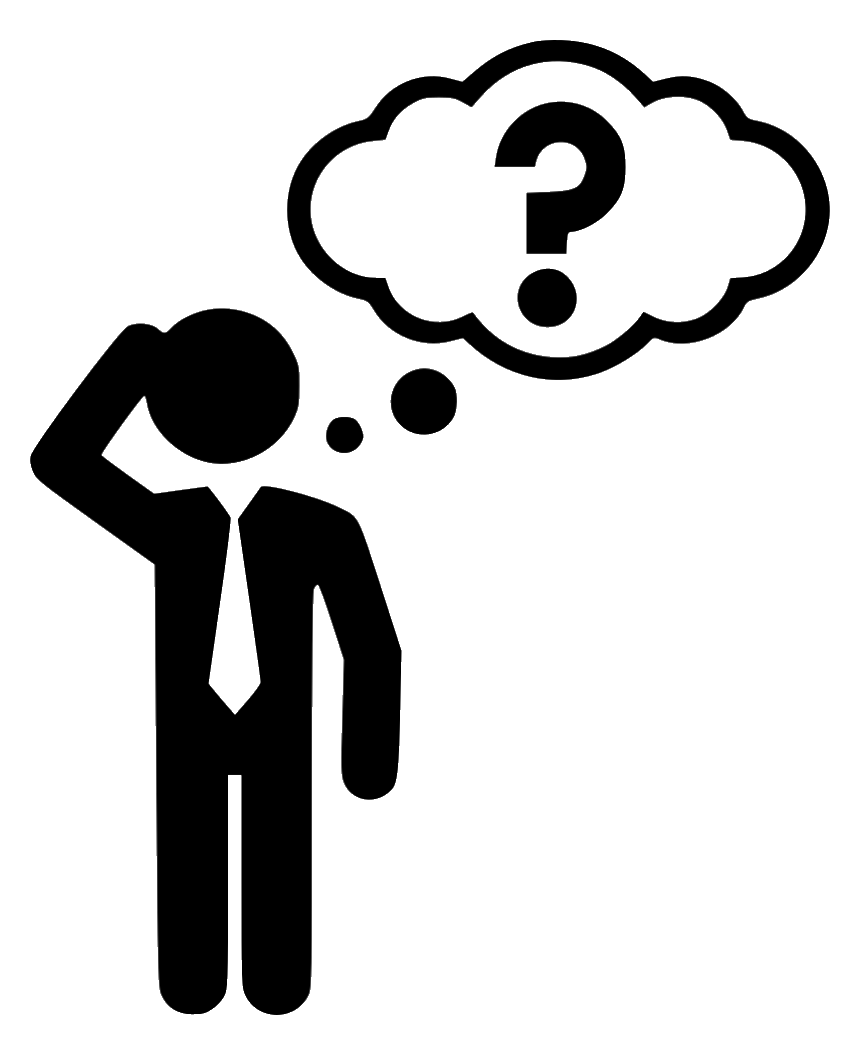 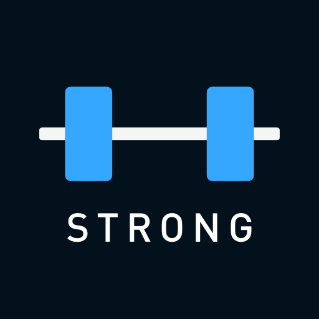 Dostupné fitness appky:
Automatické zaznamenanie behu, cyklistiky, lyžovania a pod.
Manuálny zápis priebehu posilňovania
Chýba automatické trackovanie cvičenia v posilňovni
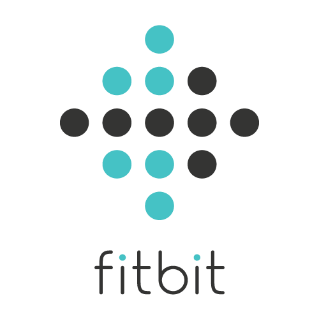 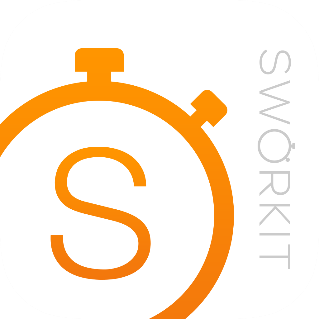 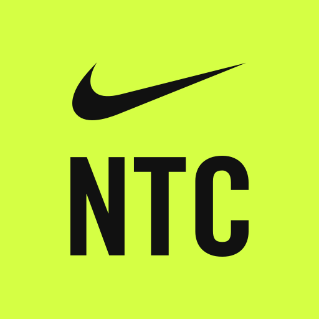 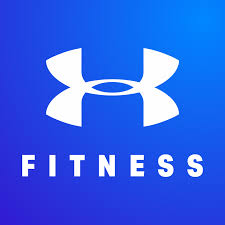 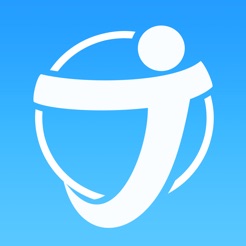 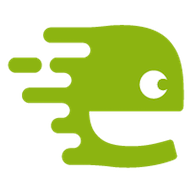 Trackovanie posilňovania
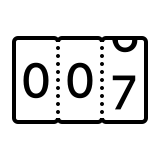 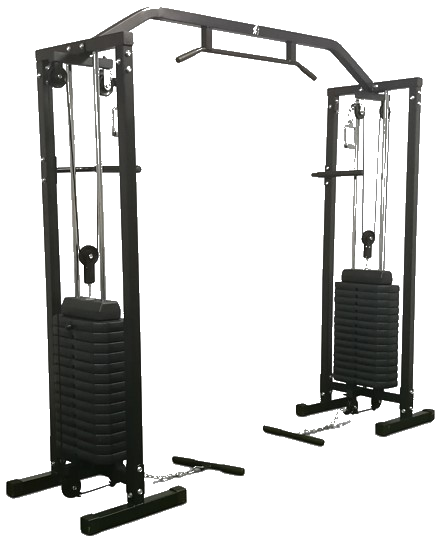 Cieľový objekt: posilňovacie veže
Chceme sledovať:
Počet opakovaní
Váha s ktorou sa cvičilo
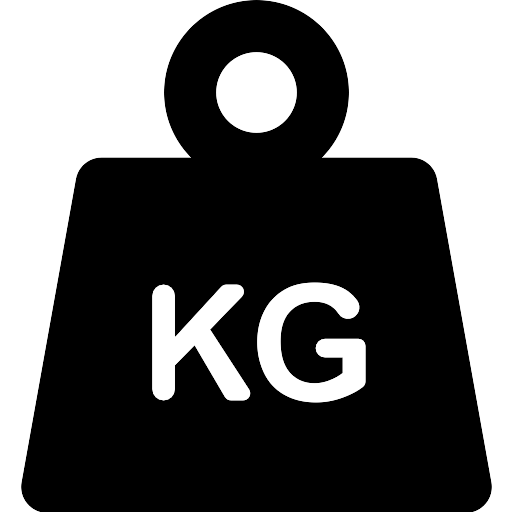 Sledovanie počtu opakovaní
Sledovať či a koľkokrát sa závažia pohnú
Smer pohybu:
Vertikálne smerom hore
Vertikálne smerom dole
Možné prístupy:
Akcelerometer
Snímanie vzdialenosti
Optický rotačný enkodér
counter++
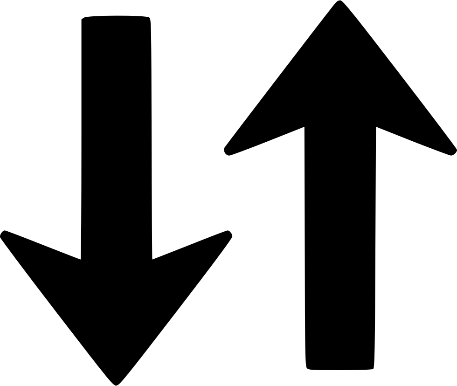 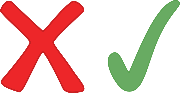 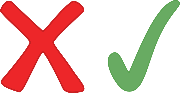 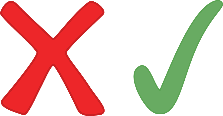 Rotačný enkodér
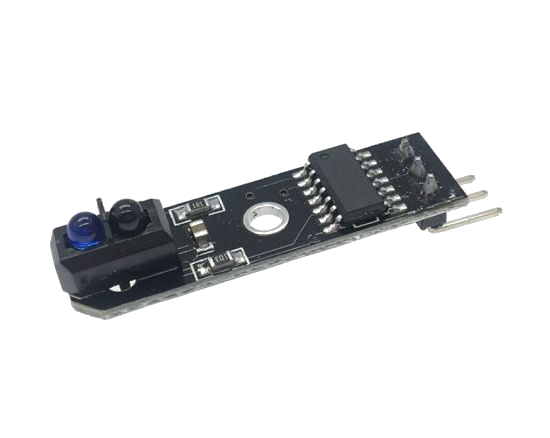 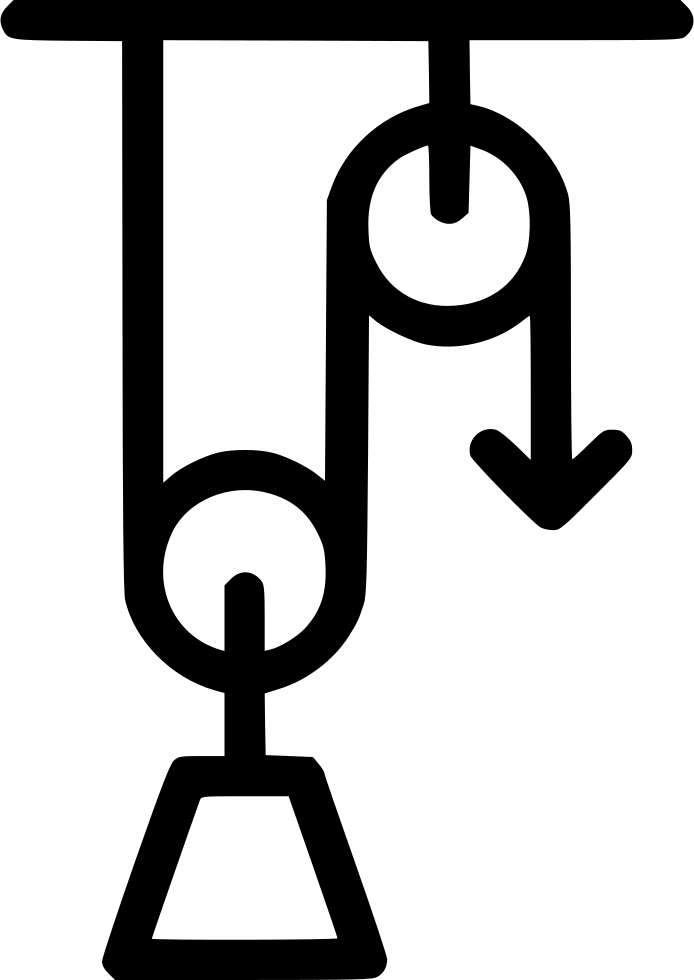 Súčiastka snímajúca otočenie/natočenie
U nás optická verzia – senzor na sledovanie čiary (line tracking sensor)
Vzorkovnica na kladke snímaná dvojicou senzorov
Výhoda:
Merateľná dĺžka pohybu
Bezkontaktné riešenie
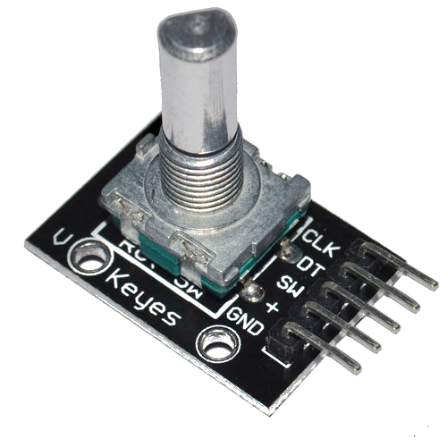 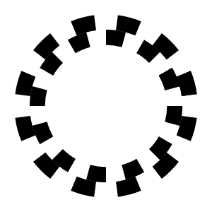 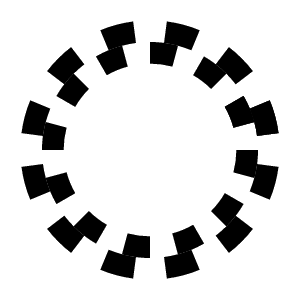 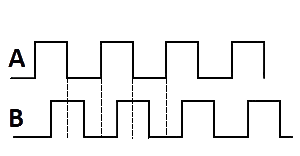 Sledovanie počtu dvíhaných závaží
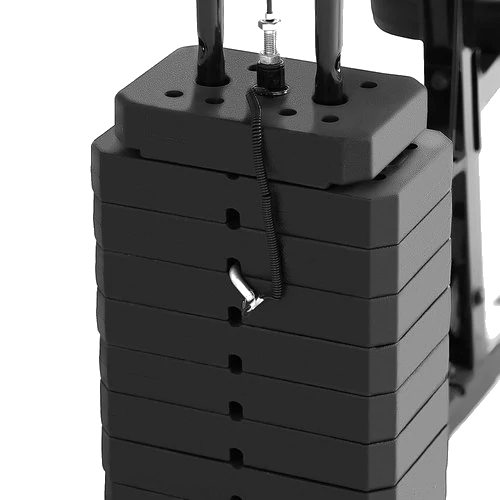 Merať hmotnosť je nemožné 
Potrebné vedieť medzi ktoré závažie sa umiestnil kolík
Analyzované cesty:
Opticky zistiť vzdialenosť kolíka od vrchu (od spodku)
Sledovať každú dierku, či sa kolík nenachádza v nej
Zistiť kde sa oddelili závažia
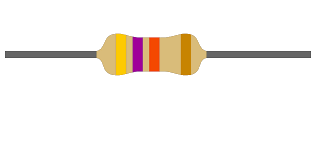 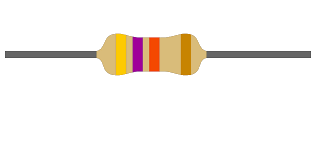 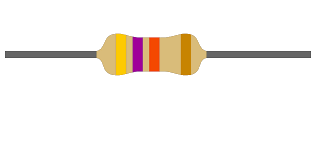 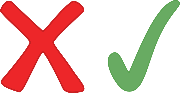 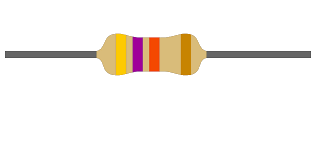 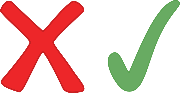 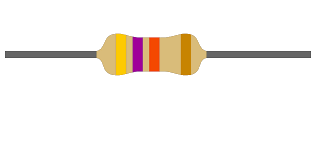 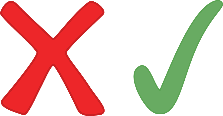 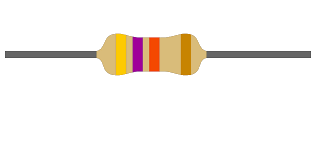 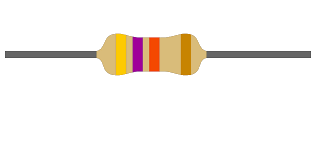 Čo hovorí Ohmov zákon?
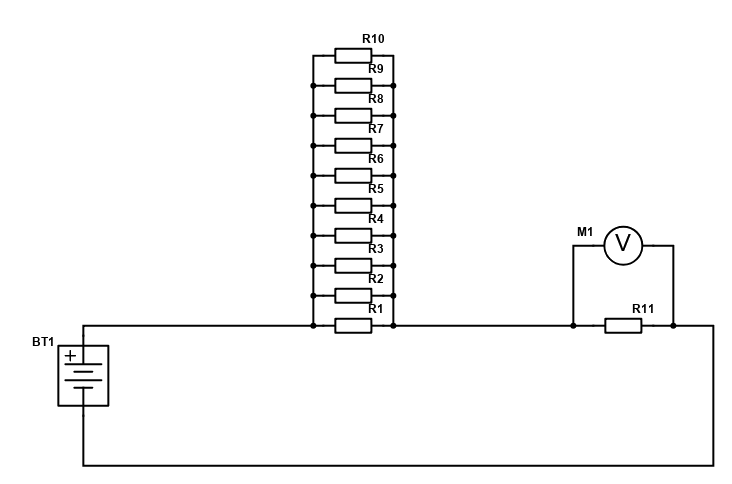 Správne nastavenie rezistorov
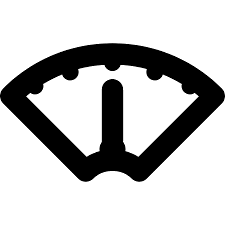 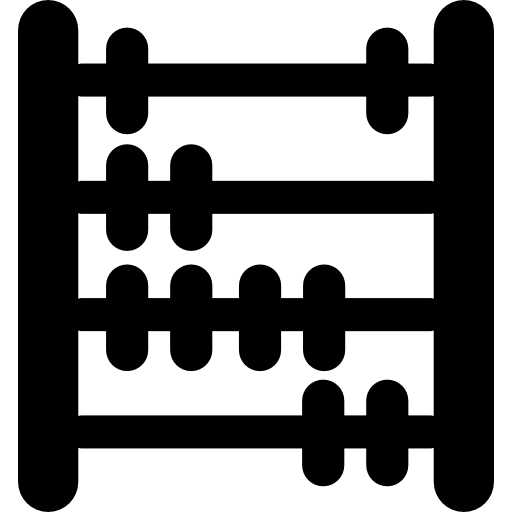 Cieľ: pri postupnom odpájaní odporov od konca, namerané hodnoty na voltmetri čo najlineárnejšie 
Riešenie:
Metóda skúsim zistím – meraním
Metóda skúsim zistím – počítaním
Algoritmicky – backtracking...
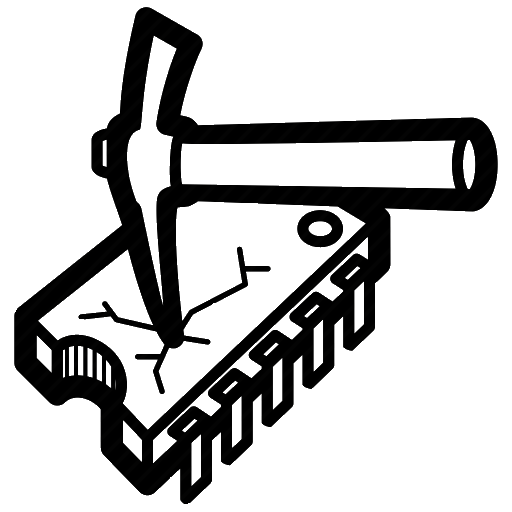 Aktuálny stav práce
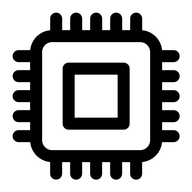 Nájdené riešenie z pohľadu hardvéru
Optimalizovanie riešenia
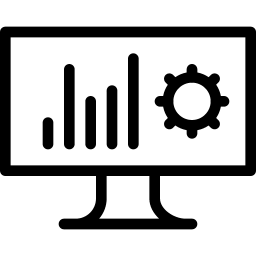 Ciele práce
Preskúmať existujúce riešenia fitness systémov.
Navrhnúť, implementovať a overiť možnosti získavania prevádzkových údajov z fitness zariadení v reálnom čase.
Navrhnúť, implementovať a overiť personalizovateľné riešenie na zber, spracovanie a prezentáciu fitness údajov v reálnom čase z fitness zariadení zapojených v systéme.
Otázky?
Ďakujem za pozornosť